Правила поведения в кабинете информатики
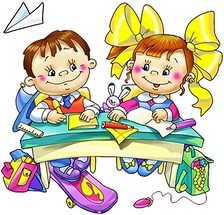 Не нажимайте на кнопки без разрешения!
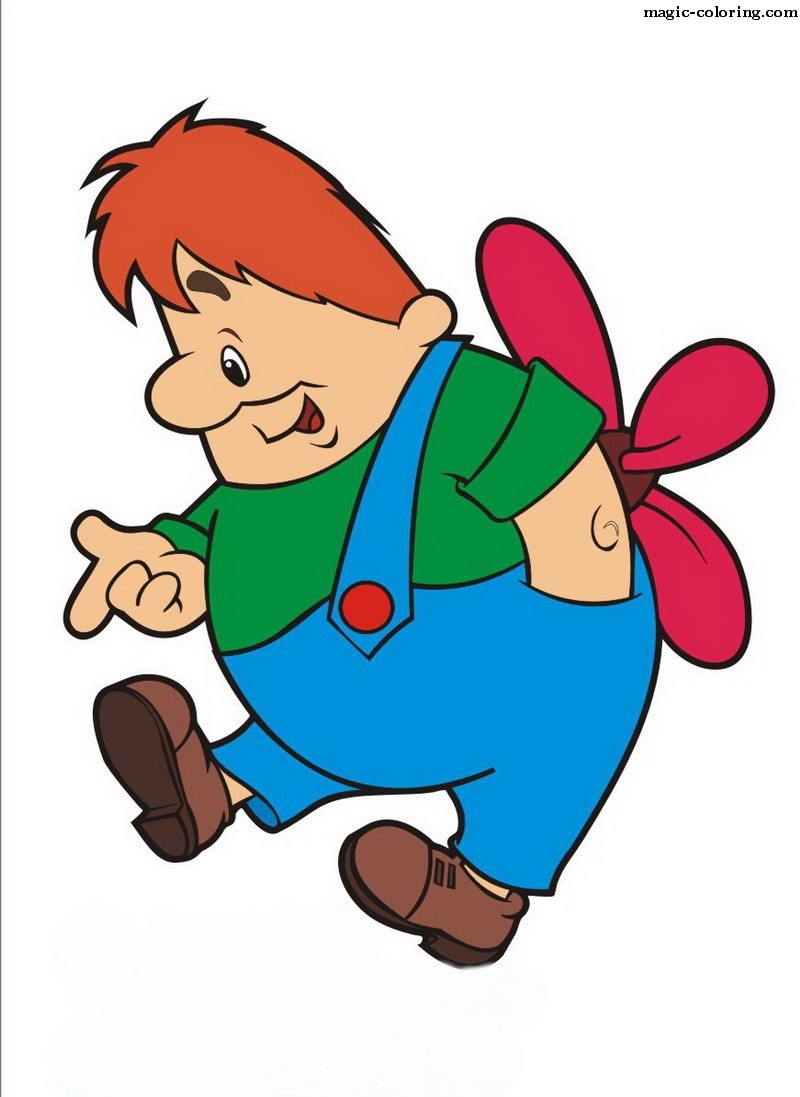 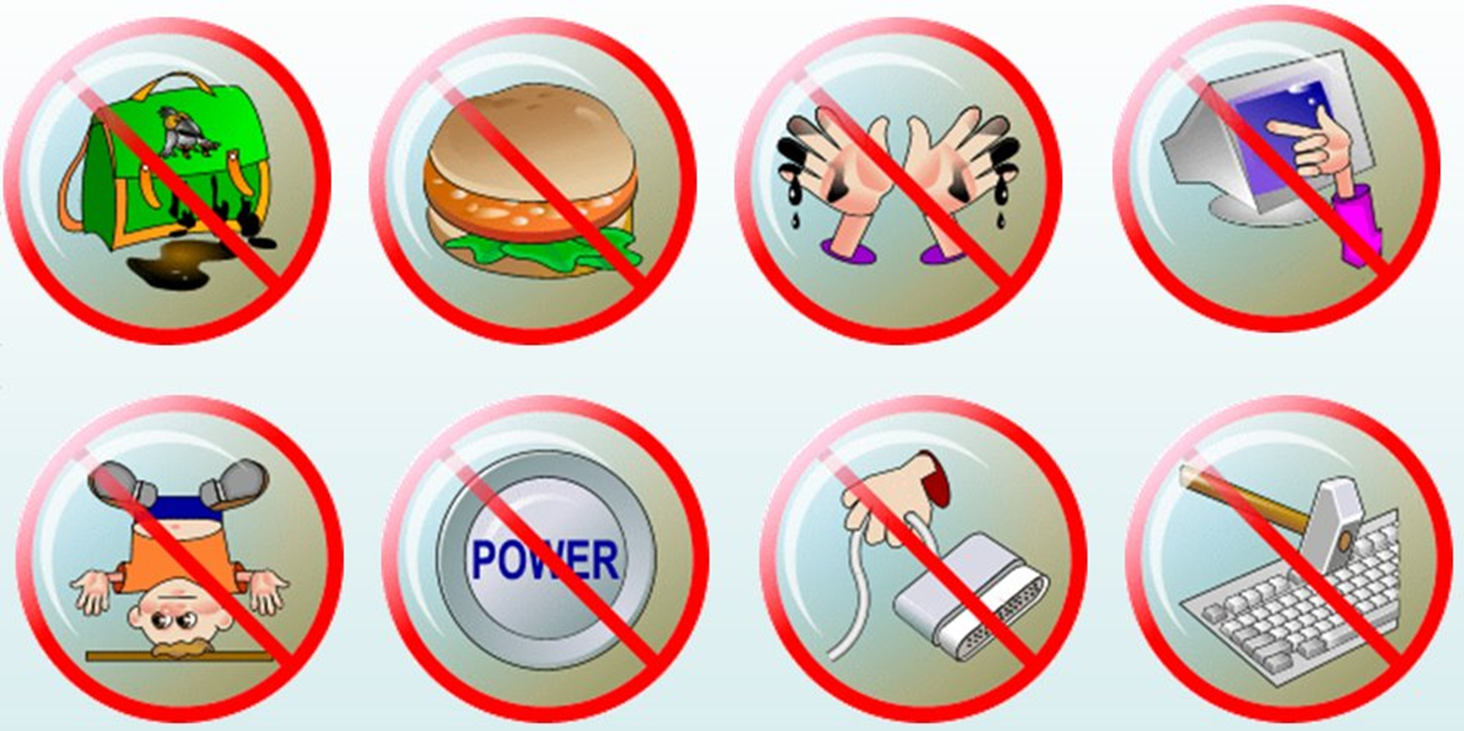 Соблюдайте чистоту
В кабинете!
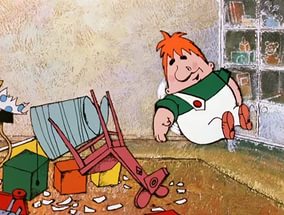 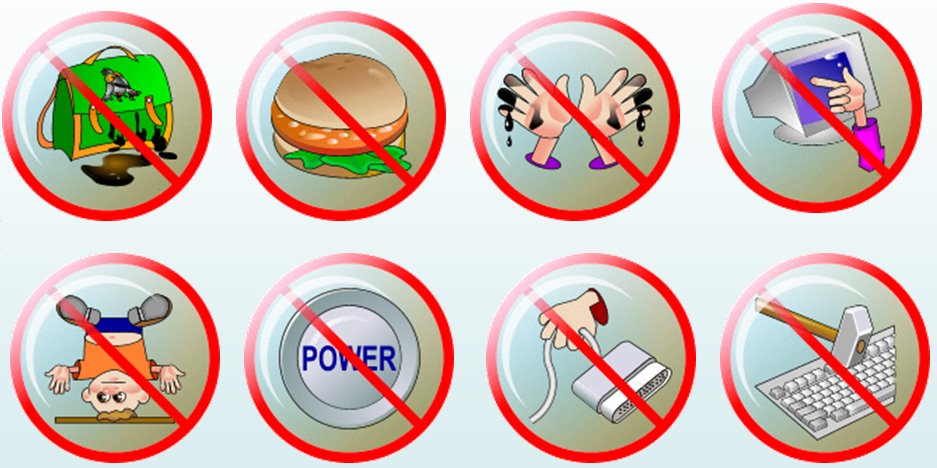 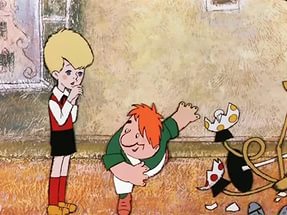 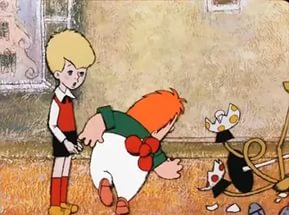 Не размещайте на рабочем
 столе посторонние предметы!
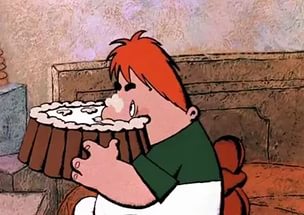 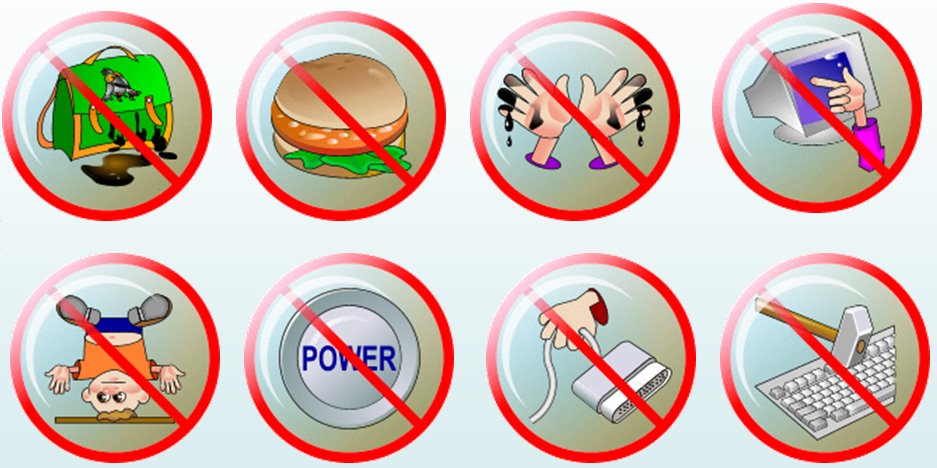 Работайте на клавиатуре
чистыми, сухими руками!
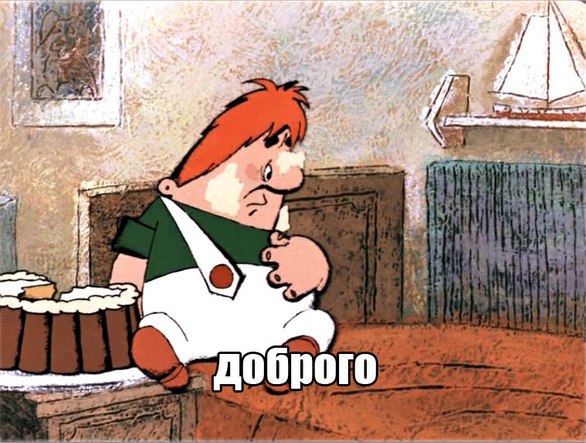 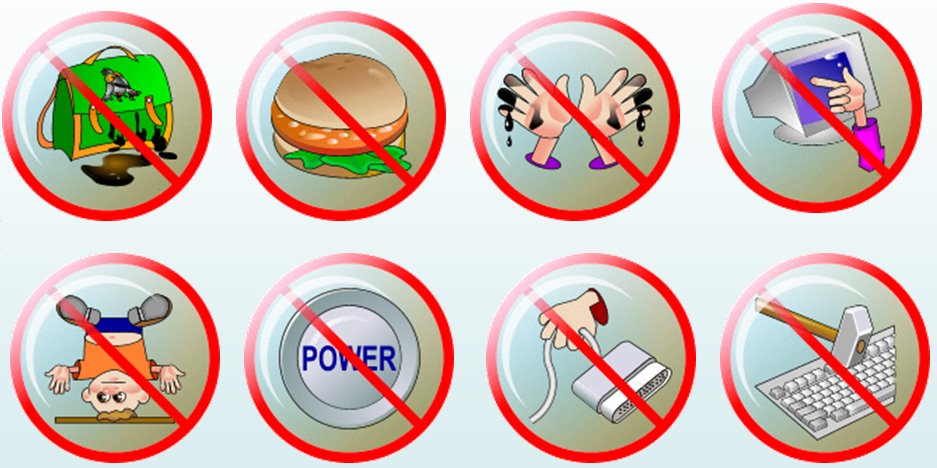 Не прикасайтесь
 к экрану монитора!
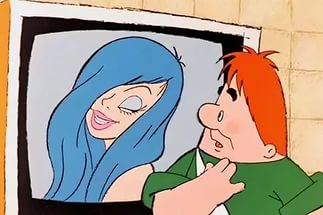 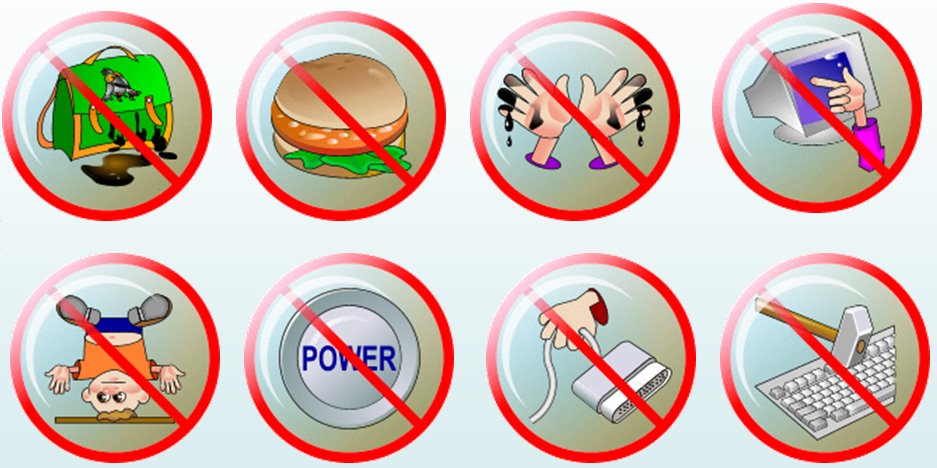 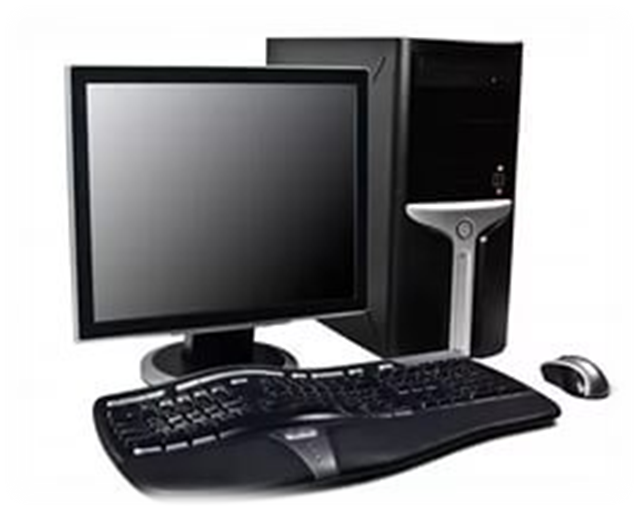 Не стучите по клавишам!
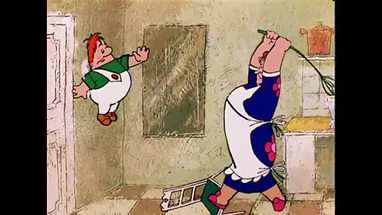 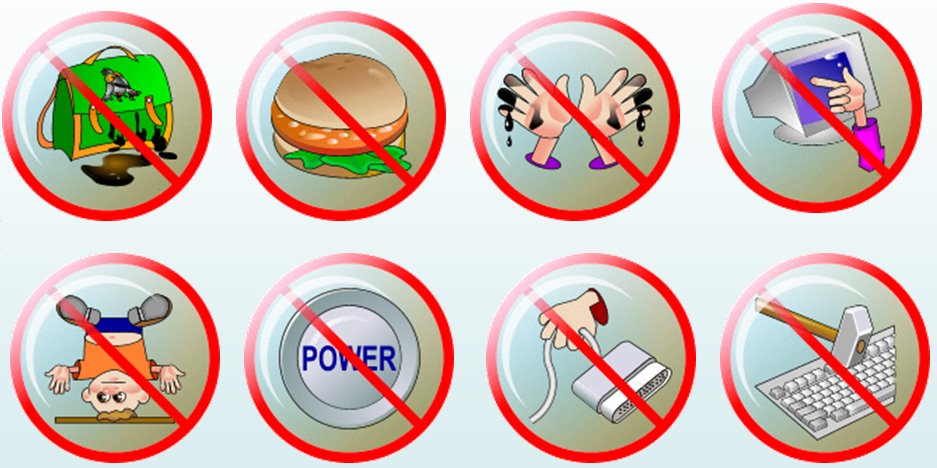 Не передвигайся по классу
 во время урока!
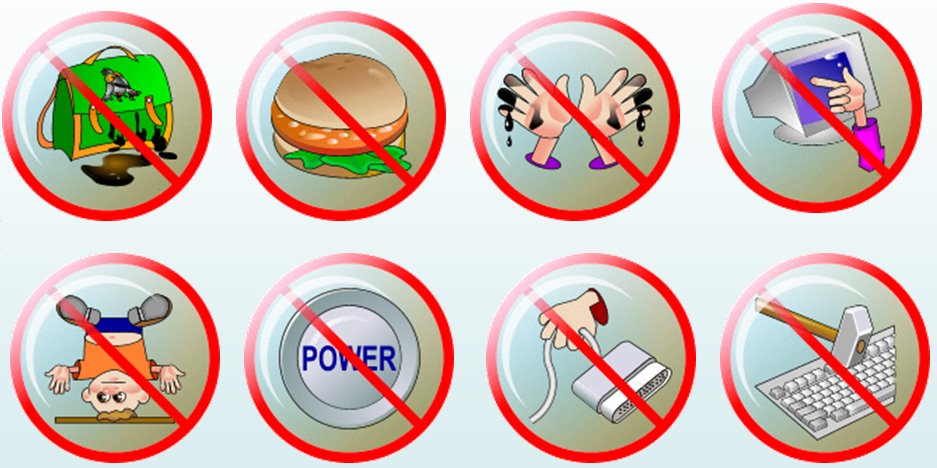 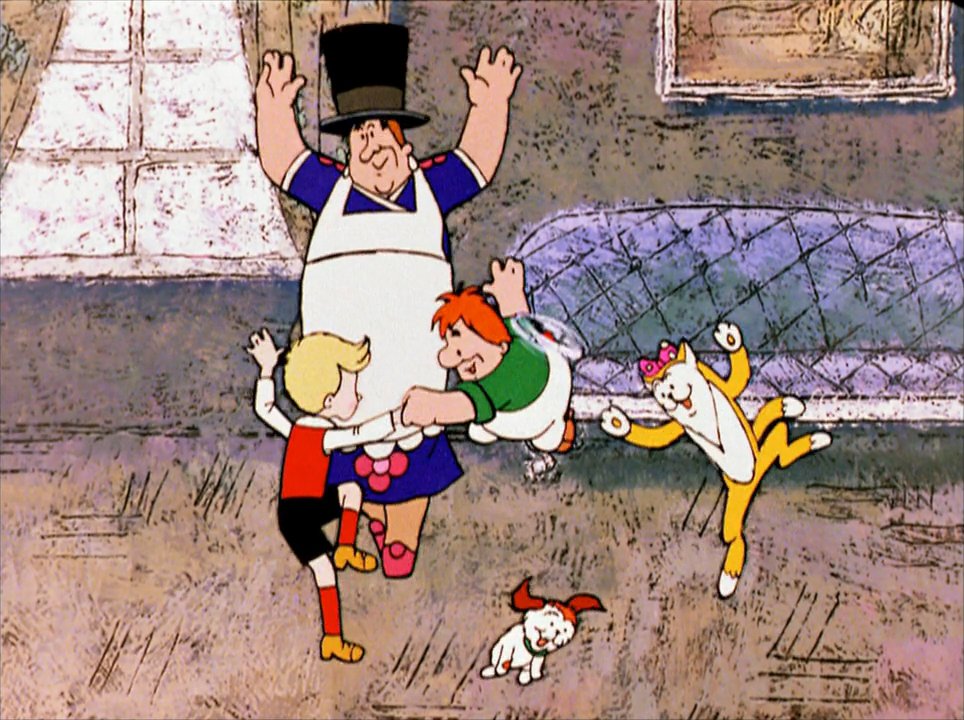